Microsoft Word Project
Tutorial
How to Use This Tutorial
On the following pages you will see images of each page of your project.
Simply click on the part of the project you want to learn about and it will take you to a brief tutorial page.
When you are done, click the return button to go back.
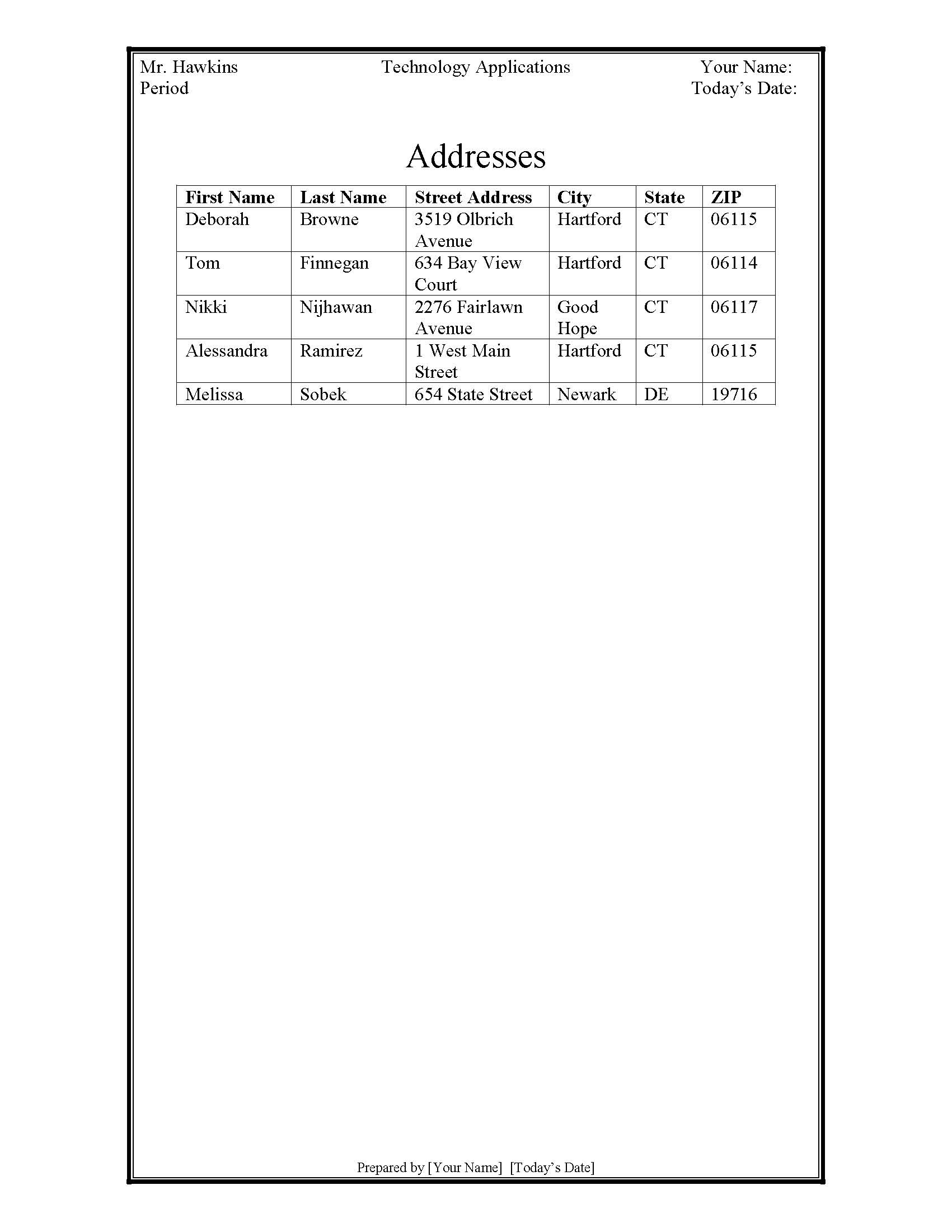 CONTINUE
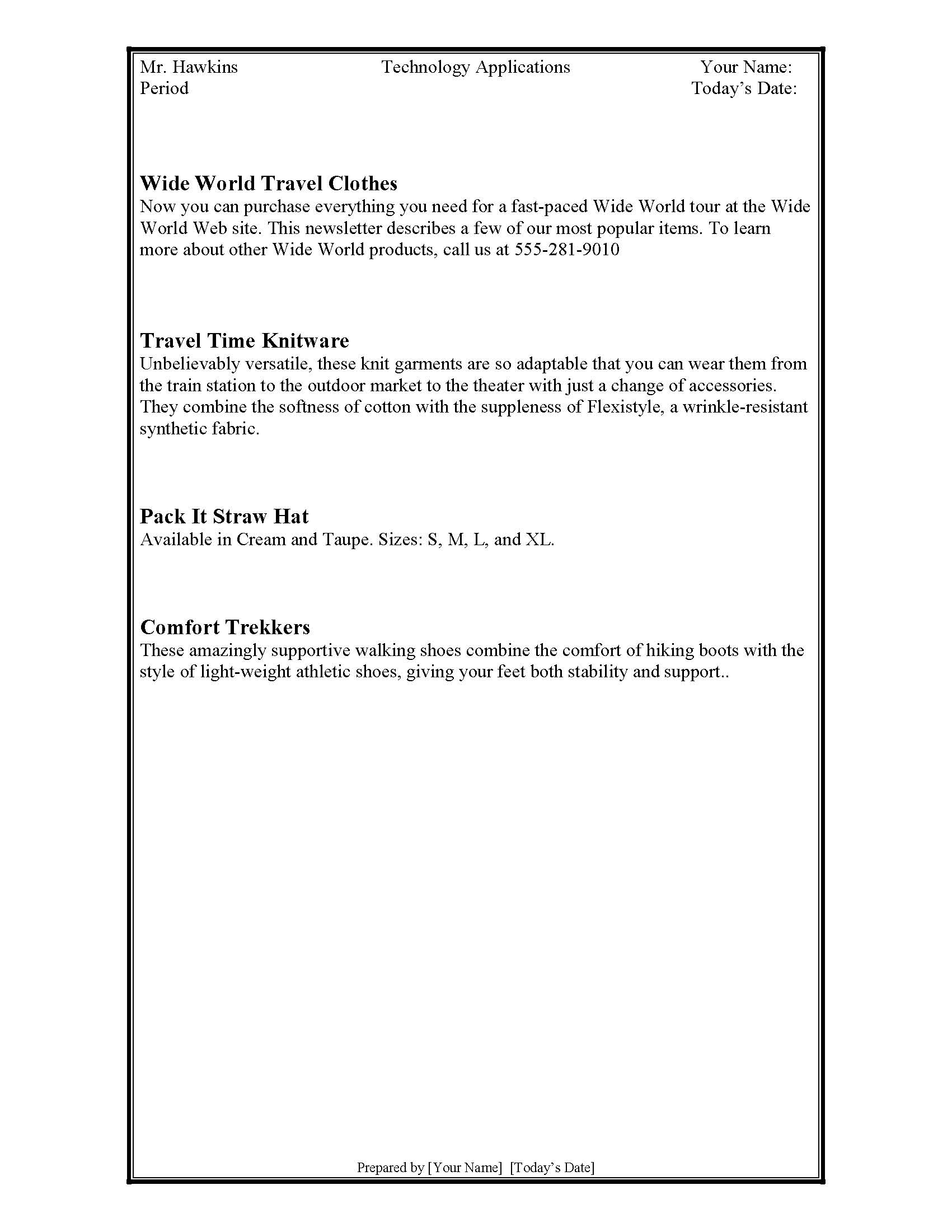 CONTINUE
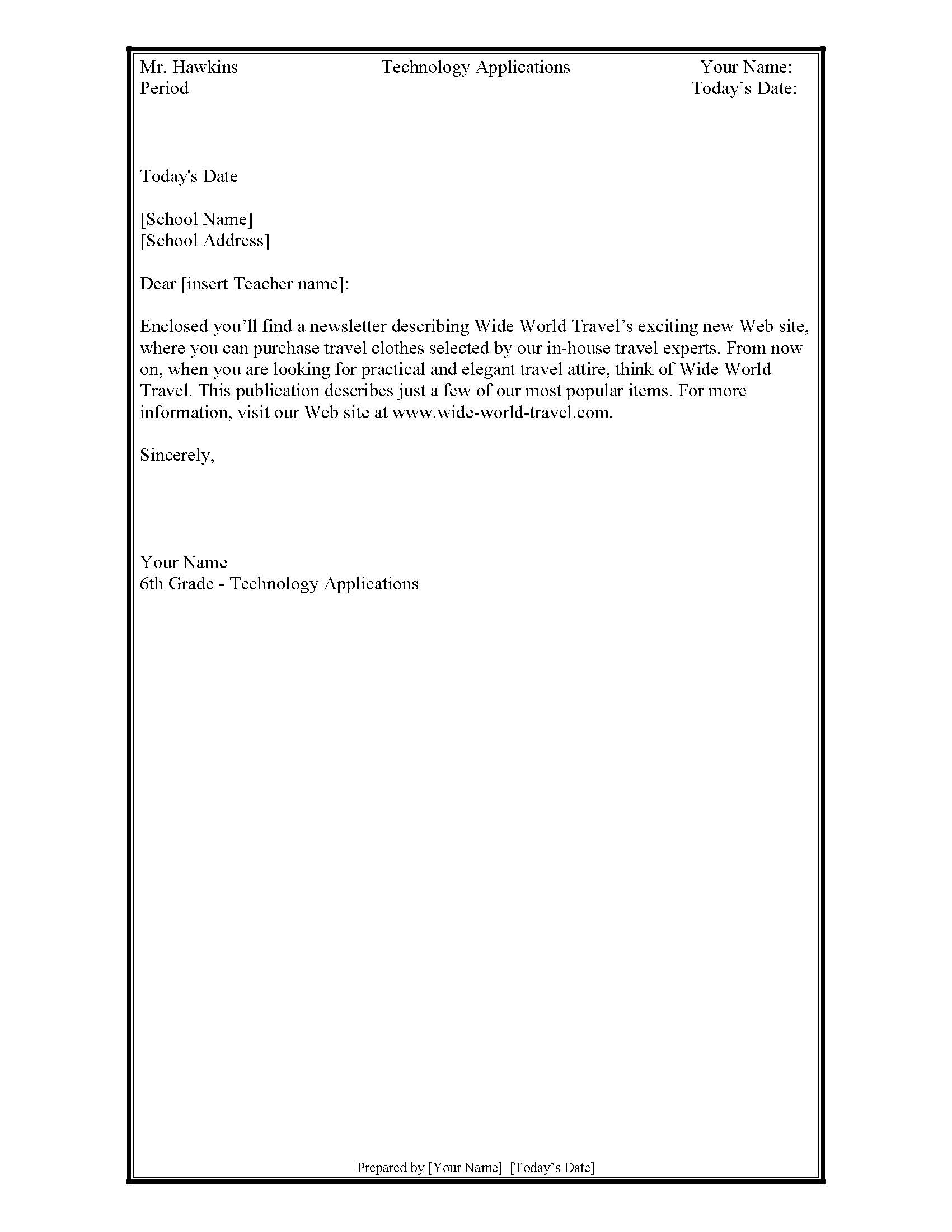 CONTINUE
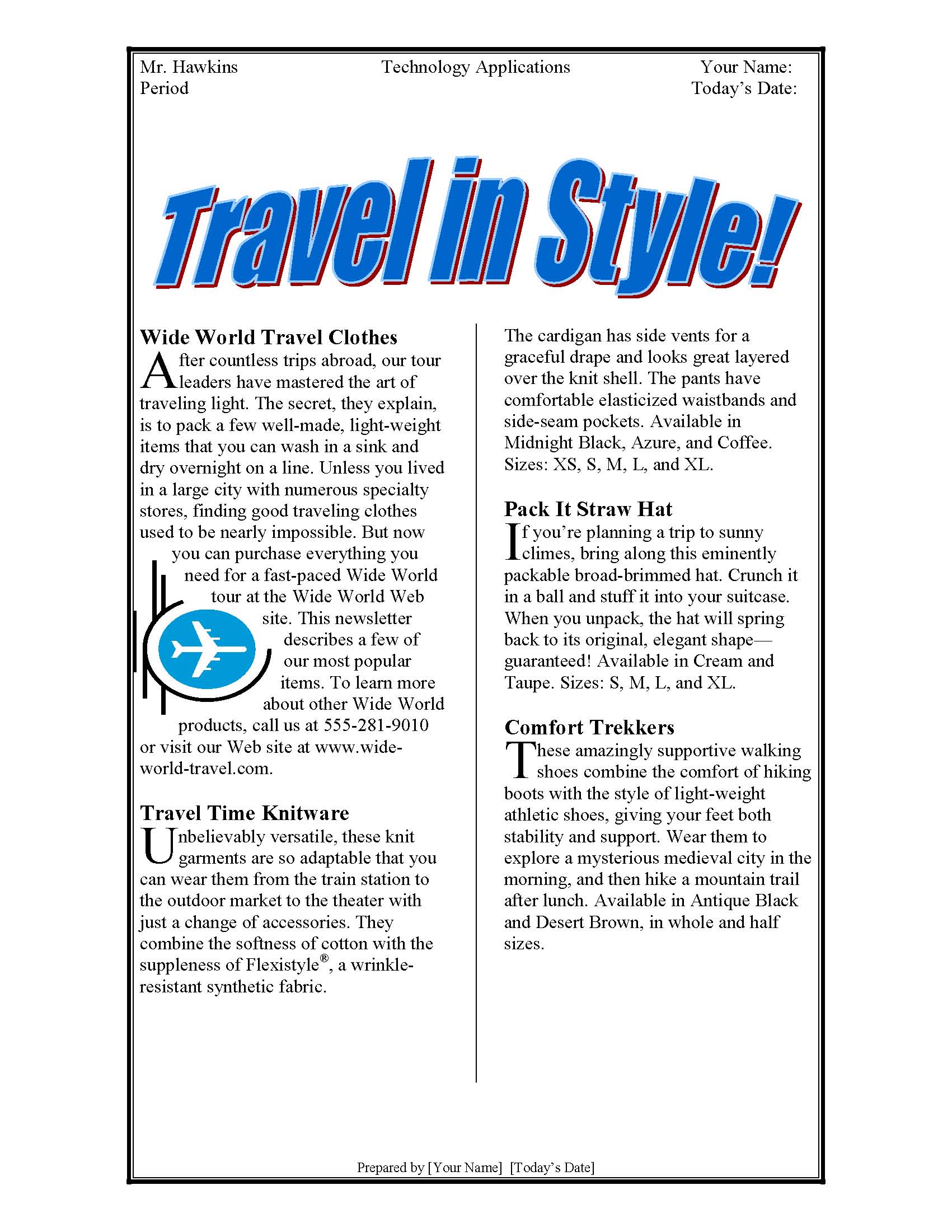 Header
1
2
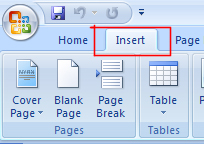 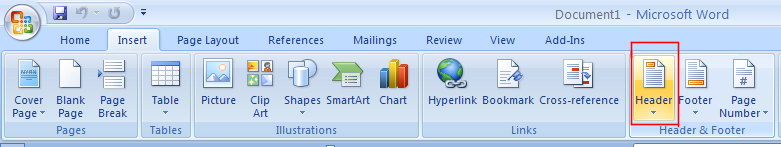 4
3
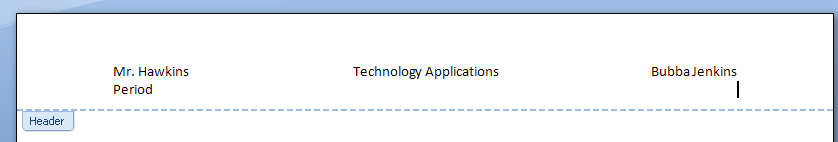 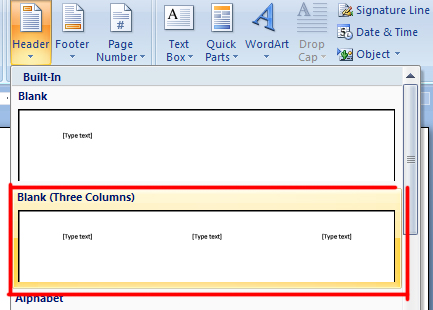 5
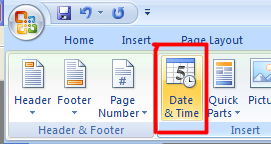 NOTE: Double-click in the middle of the page to get OUT of the header. Double-click in the header to get back in.
Insert Table
Make sure your mouse is positioned 2 lines below the word “Addresses”
1
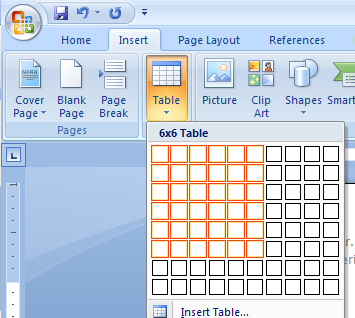 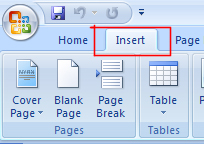 2
Make sure your table is
6x6
Footer
1
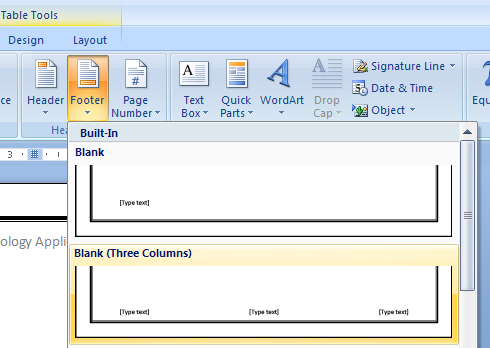 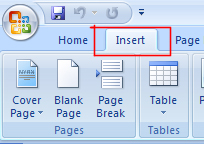 2
3
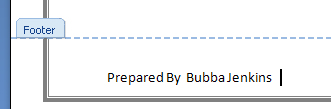 4
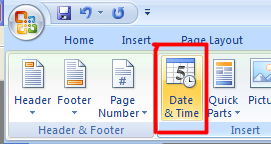 Adding a Border
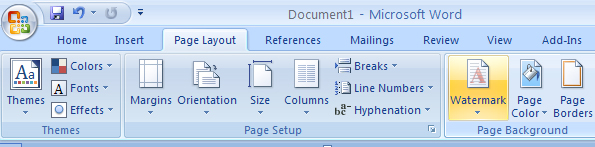 1
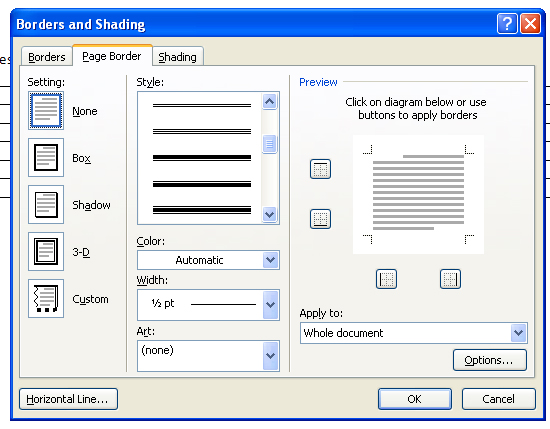 2
Scroll down in the Style box and select the style that has a thick top and skinny bottom. Press the OK button.
Insert a New Page
1
When you finish with the current page you are working on, you can add a new page by:
Going to the Insert tab.
Pressing the Blank Page option.
Formatting Text
1
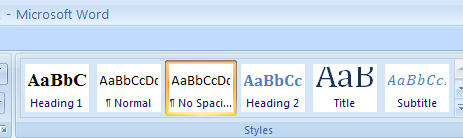 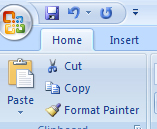 2
3
Highlight the text you want to format.
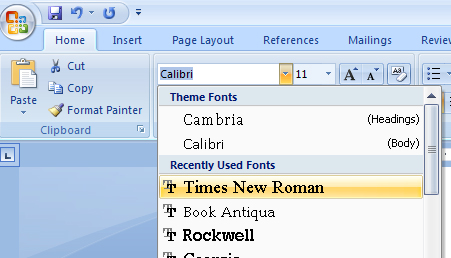 The font is Times New Roman.

The size is 11pt.

The Title Size is 16pt and BOLD.
4
Replacing Placeholder Text
2
1
Highlight the words
Type new words over it (the brackets tell you what should be there)
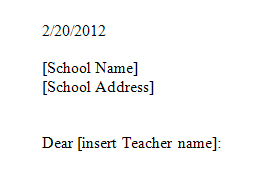 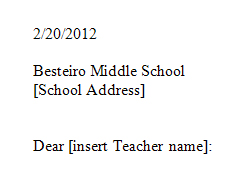 Word Art
1
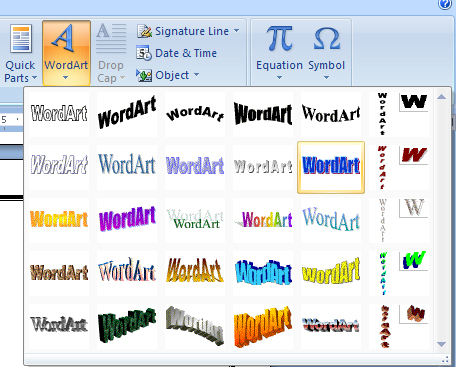 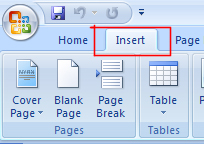 2
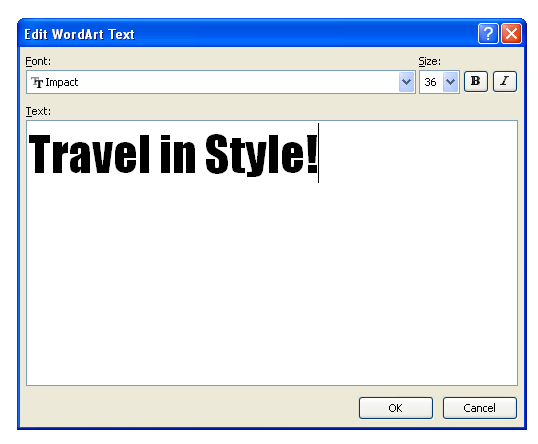 3
CONTINUE
Word Art continued
4
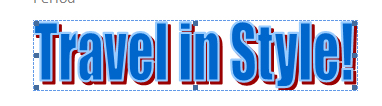 5
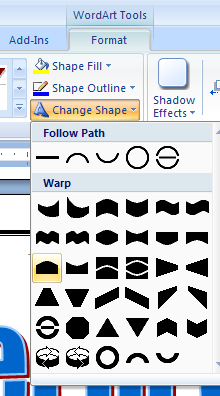 Click on the WordArt. In the bottom right corner you’ll see a square dot. Click and drag it until the title goes all the way across the page.
Breaks
1
Begin by double-clicking beneath the WordArt. You should see the cursor blinking.
3
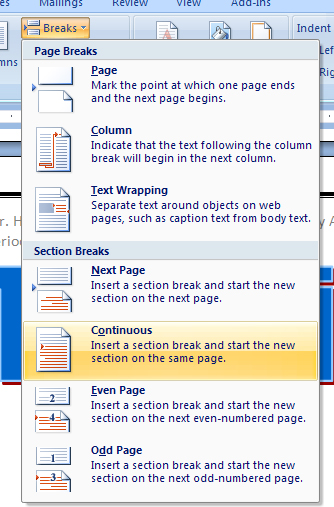 2
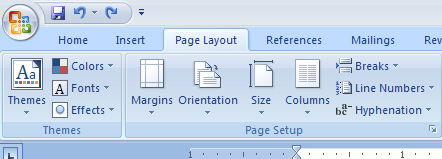 Columns
1
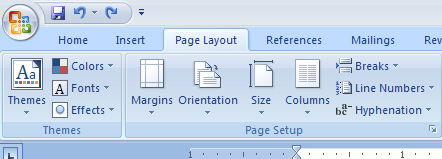 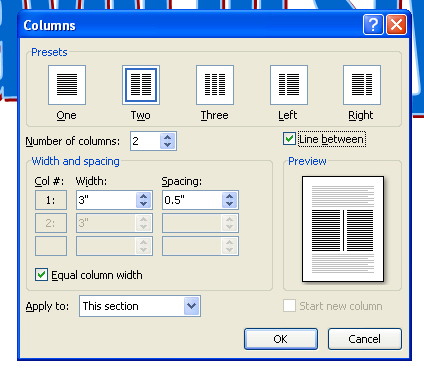 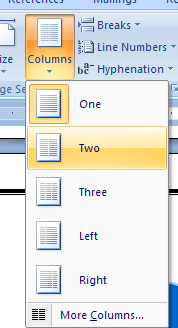 2
3
Clip Art
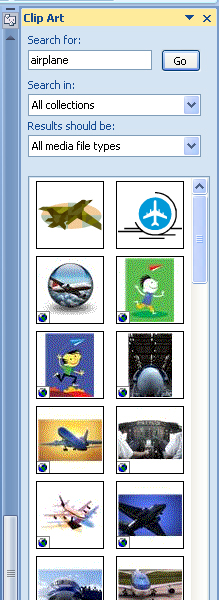 1
2
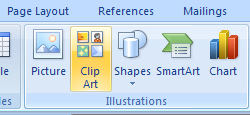 3
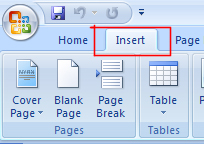 4
Double-click on this icon. This will insert the image into your file. You can now move it to wherever you want it.
Text Wrap
1
Click on the image to select it.
3
2
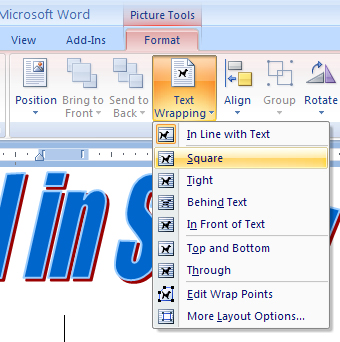 Move and adjust the image as necessary to get it just right.
Drop Caps
1
2
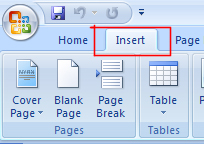 Highlight the very first letter of the sentence.
3
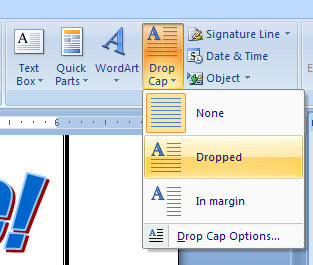